Уважаемые родители!Сегодня тема занятия – История русской матрешки.Познакомьте ребенка с презентацией.
Есть для вас одна игрушка,
Не лошадка, не Петрушка.
Алый шелковый платочек,
Яркий сарафан в цветочек,
Упирается рука в деревянные бока.
А внутри секреты есть:
Может три, а может шесть.
Разрумянилась немножко
Наша русская …..
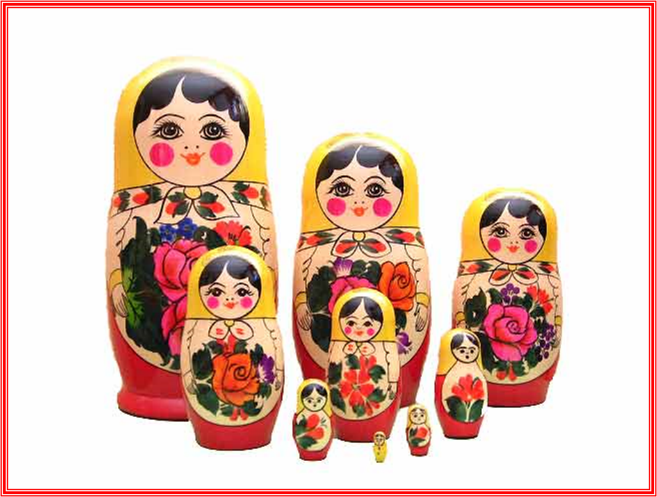 Матрёшка — старинная русская деревянная игрушка. Её очень любят русские и иностранные туристы. 
Они увозят с собой матрёшку домой, как память о нашей стране. Матрёшке около ста лет. 
История появления матрёшки такая:
Однажды из Японии привезли игрушку большеголового деревянного японца, Фукурумы. 
Раскроешь его, а там ещё такая игрушка, раскроешь вторую, а там третья.
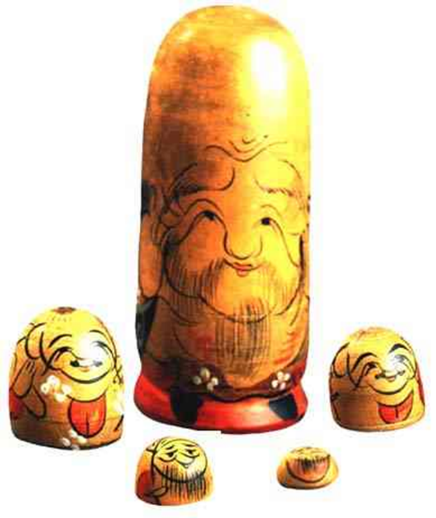 Очень понравилась такая игрушка русским мастерам.
 Первую матрёшку из дерева выточил токарь Василий Звёздочкин, 
художник Сергей Малютин расписал её. Они «переодели» ее в русский сарафан с передничком, на голову повязали яркий платочек, нарисовали красивые глазки, наложили на щечки румяна.
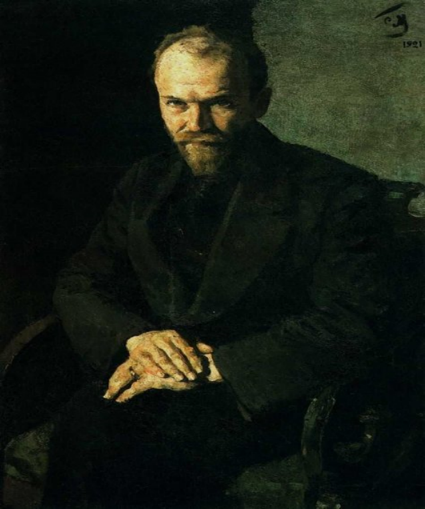 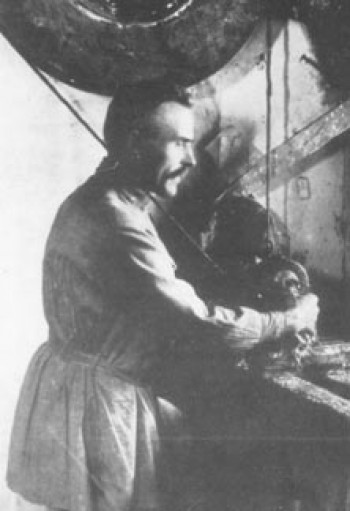 Художник
 Сергей Малютин
Русский мастер
 Василий Звёздочкин
И назвали её старинным русским именем – Матрёна. И она выглядела вот так,  изображала девочку в сарафане с петухом в руках
Чтобы изготовить матрешку, требуется большое мастерство. Делают матрешек из лиственницы, липы, березы, срубленных весной. Древесину выдерживают в течение двух-трех лет, затем на станках вытачивают матрешек. Для работы мастера берут самую качественную древесину, без сучков и трещин.
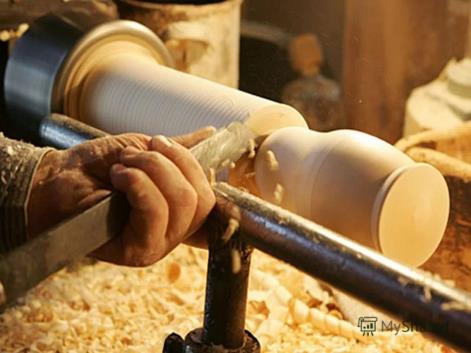 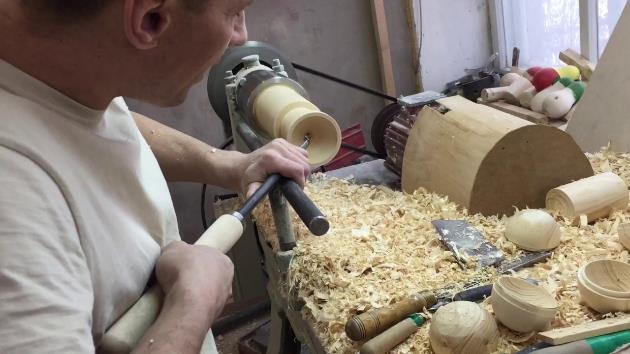 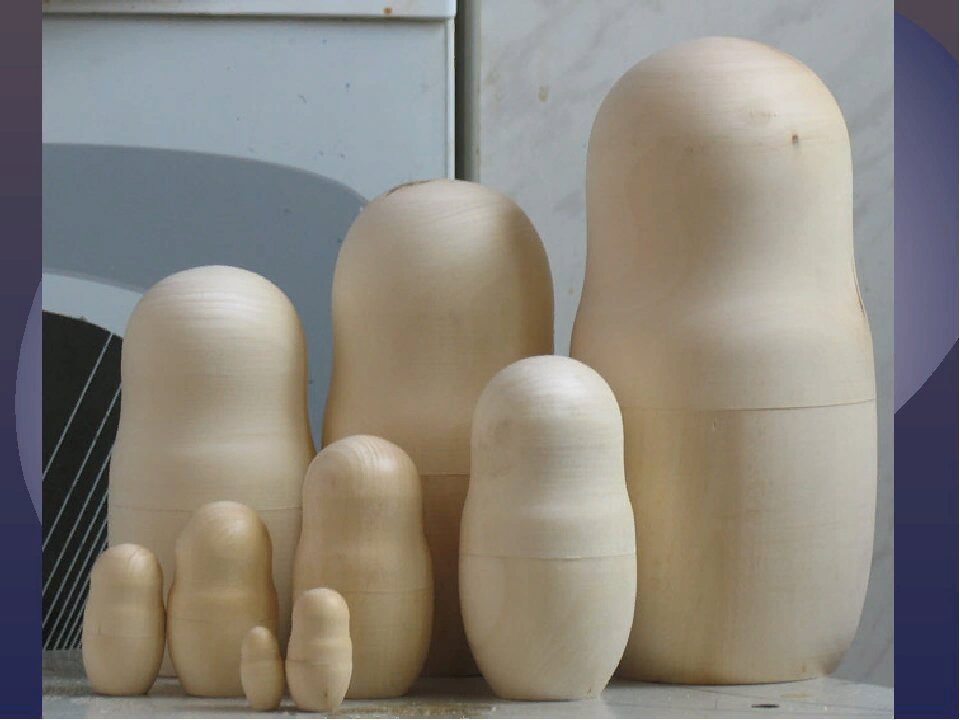 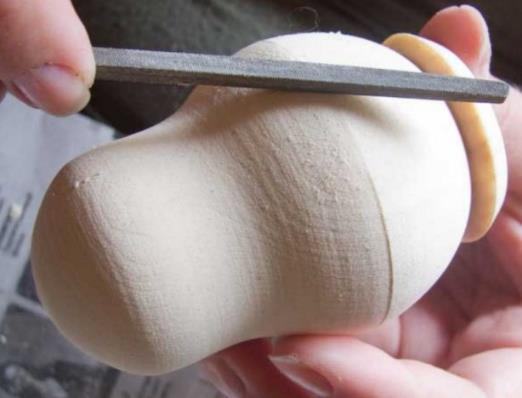 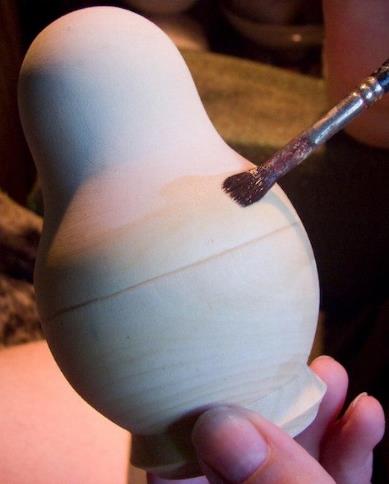 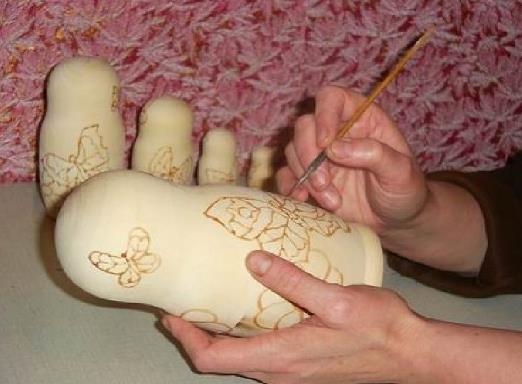 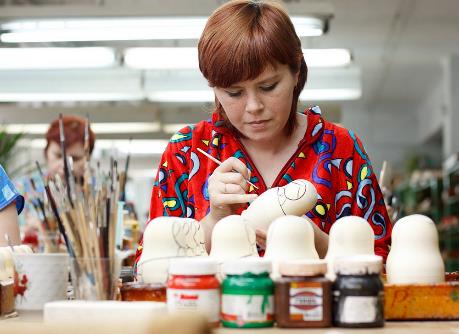 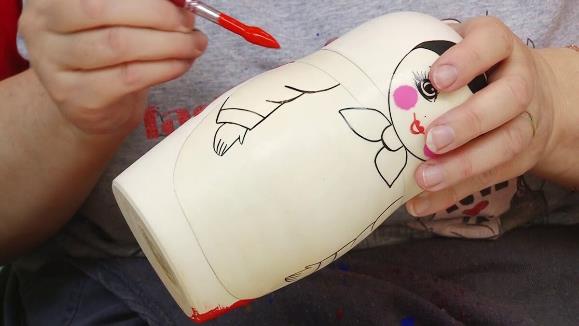 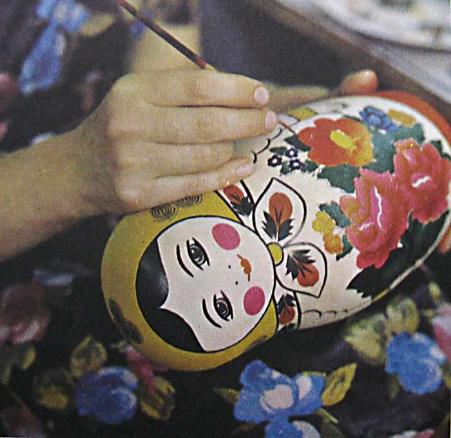 Матрёшку полюбили простые люди. Куклу стали делать мастера в разных городах: Сергиевом Посаде, Семёнове, Вятке, селе Полховском Майдане. 
Все эти матрёшки отличались 
друг от друга.
Семеновская матрешка
Я из тихого зеленого
Городка Семенова.
В гости к вам пришла
Букет цветов садовых
Розовых, бордовых
В подарок принесла.
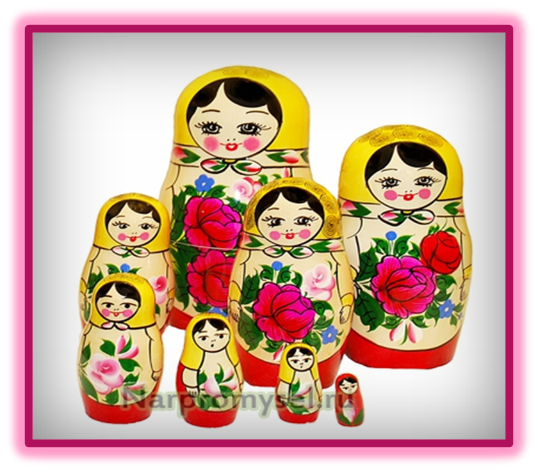 Полхов – Майданская 
матрешка
А  я, подружки, из майдана,
Могу я стать звездой экрана. 
Украшен мой наряд цветами
С сияющими лепестками,
И ягодами разными,
Спелыми и красными.

Эта матрёшка отличается  яркими  сочными  красками:  малиновой,  тёмно-зелёной, жёлтой, фиолетовой. Впереди  большой  красивый цветок. вся фигура расписана  ягодами,  листьями  и  цветами.
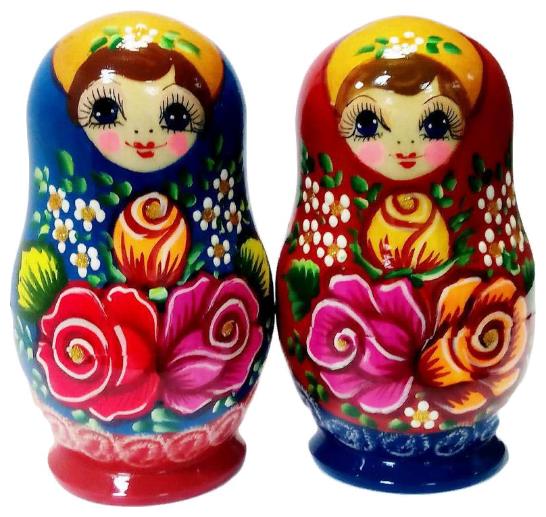 Сергеев – Посадская 
матрешка
Я из сергиева посада.
Встрече с вами очень рада.
Мне художниками дан
Яркий русский сарафан.
Я имею с давних пор
На переднике узор.
Знаменит платочек мой
Разноцветною каймой.

Сергиево - посадская  матрёшка  одета  в  узорчатую  кофту,   сарафан  с  кружками  и  змейками,  передник  в  цветочек.  Роспись  яркая,  основные  3-4  цвета:  жёлтый,  красный, синий,  зелёный.  Эта  матрёшка – труженица.  Она держит  в  руках  то  лукошко  с  ягодами,  то  петушка,  то  серп.
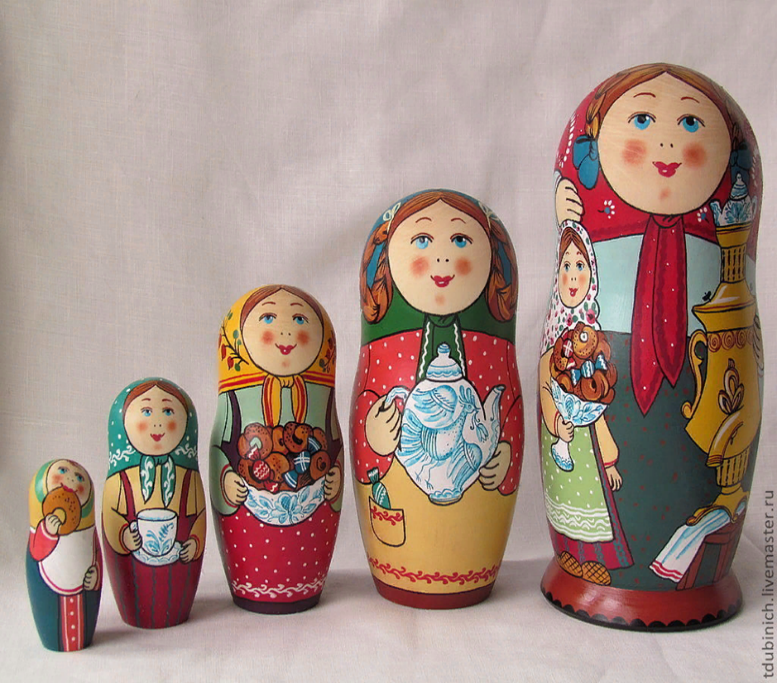 ВЯТСКИЕ МАТРЕШКИ

Наши губки бантиком,
Да щёчки словно яблоки,
С нами издавна знаком
Весь народ на ярмарке.
Мы, матрёшки вятские,
Всех милей и краше,
Расписные, яркие,
Сарафаны наши!

Вятская  матрёшка  самая  северная.  Её  не  только  расписывают  красками,  но  и  украшают  соломкой.  Из соломки вырезают  цветы 
 и  узоры. 
 Потом  их  приклеивают и  покрывают  лаком.
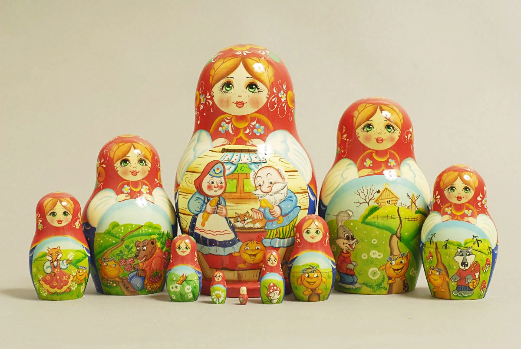 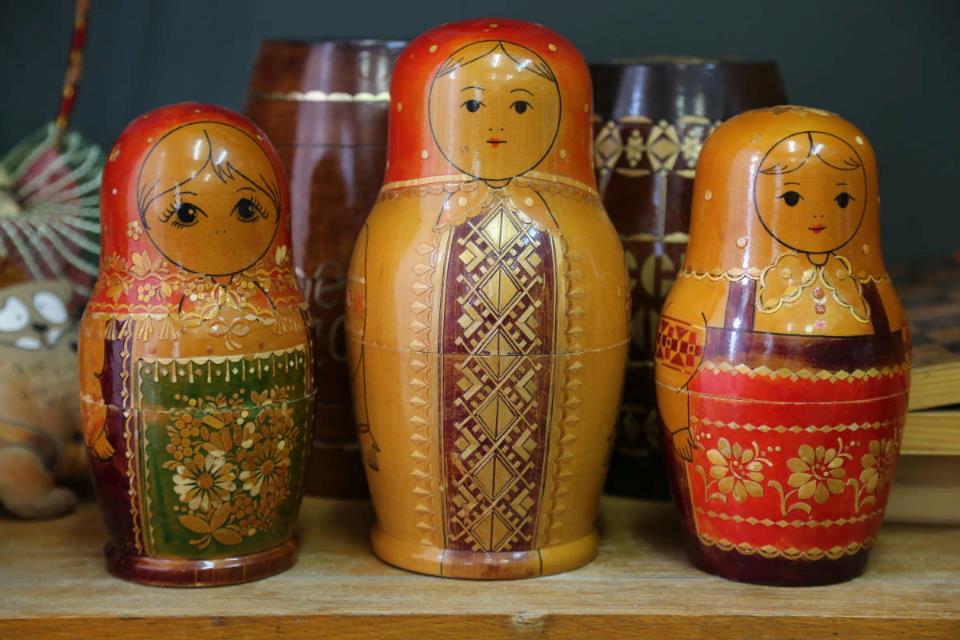 А еще  в  в разных местах  России появляются авторские матрёшки Художник сам придумывает как расписать такую куклу..
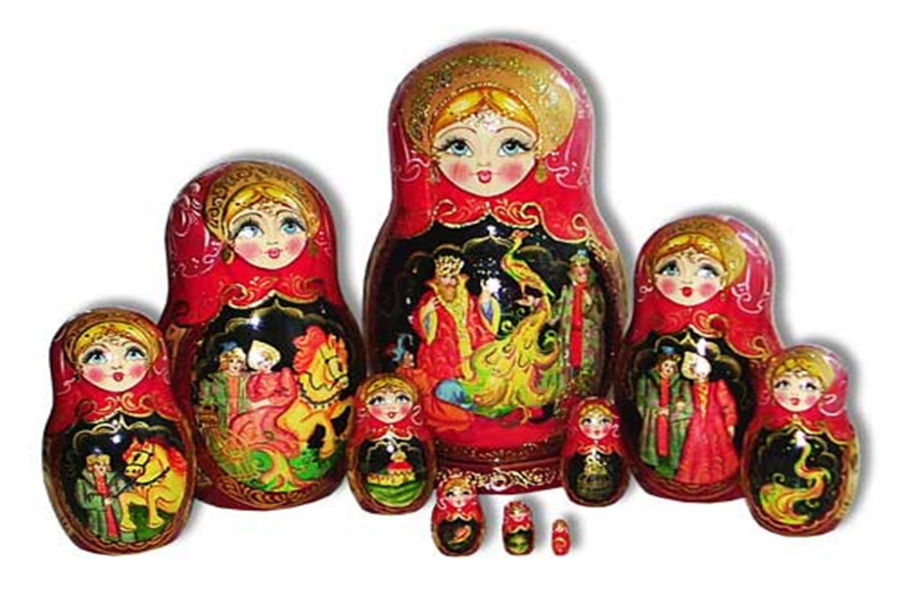 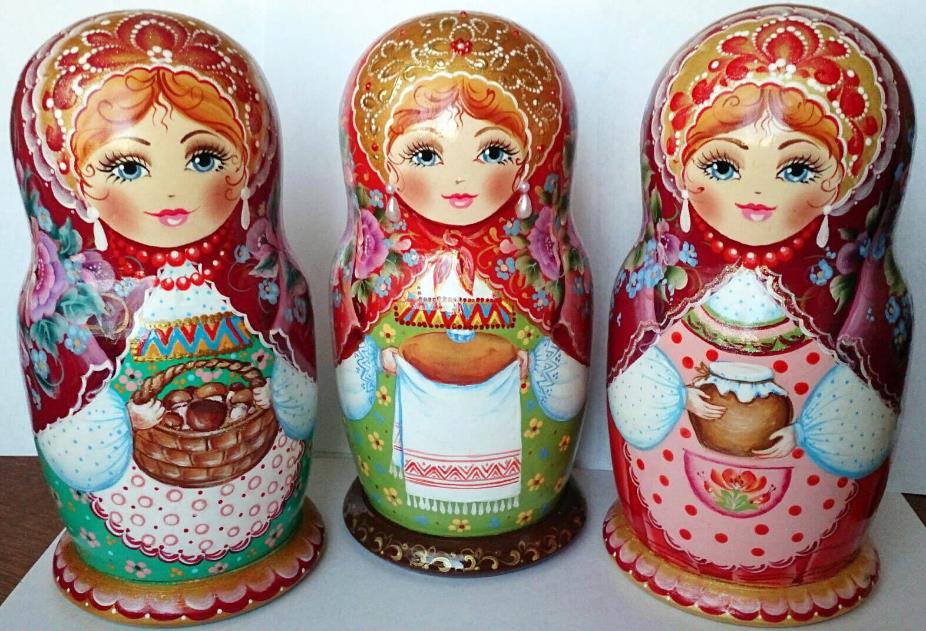 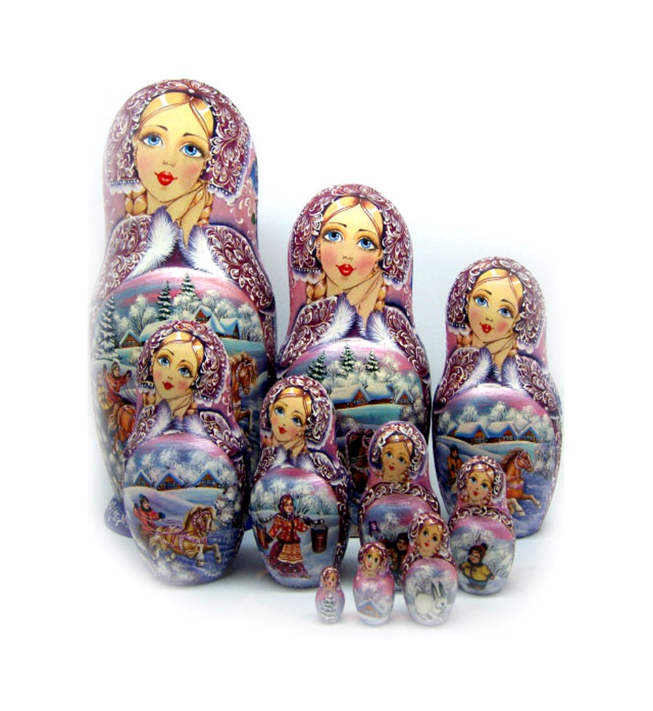 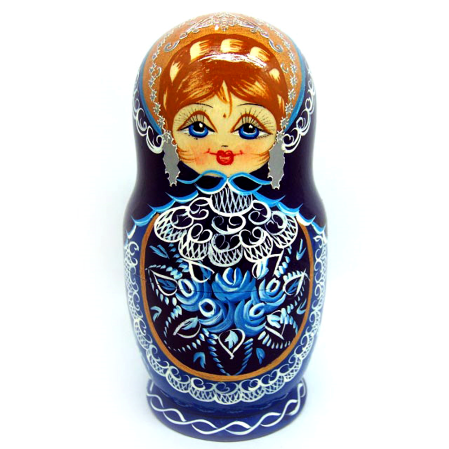 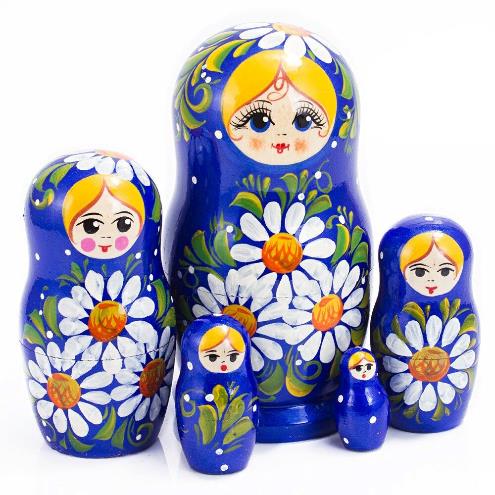 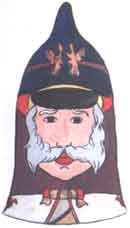 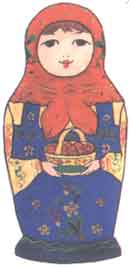 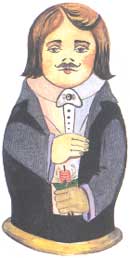 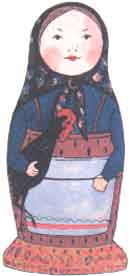 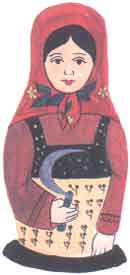 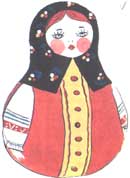 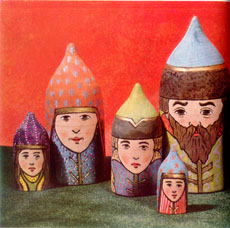 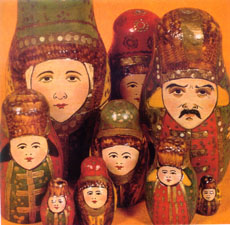 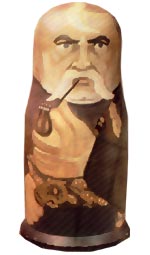 Бояре
Тарас Бульба
Богатыри
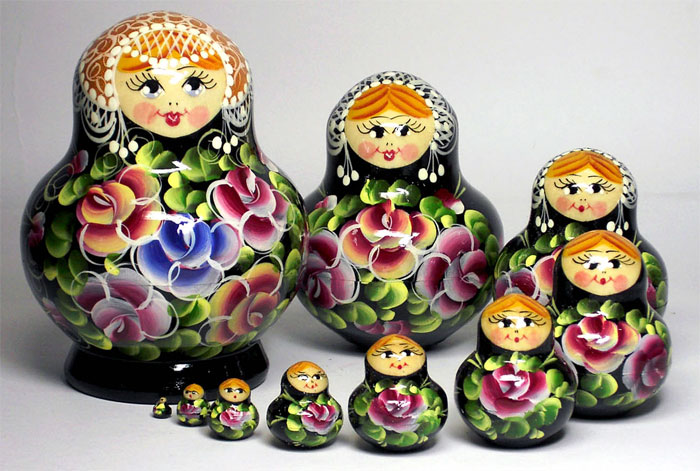 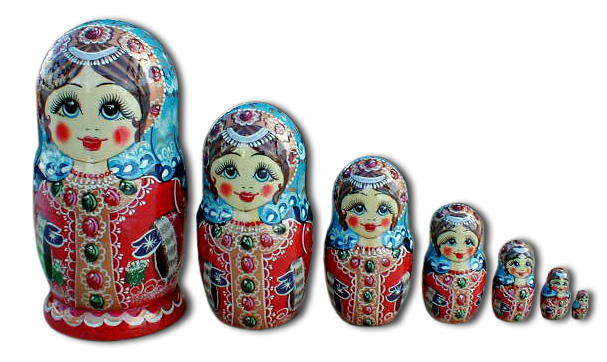 А сколько сувениров делают из матрешек!!!!!
 

Матрешка-погремушка
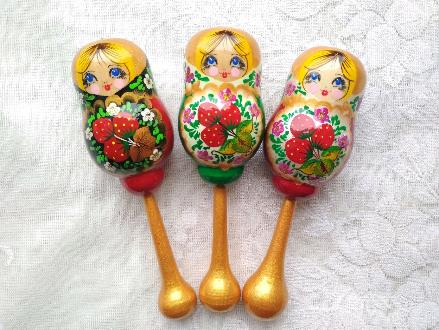 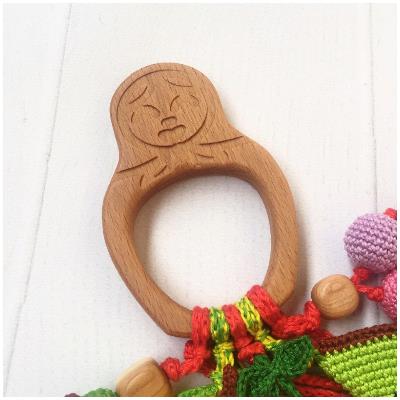 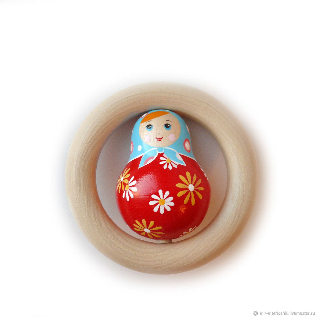 Матрешка - театр
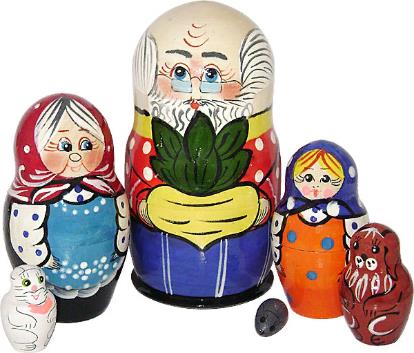 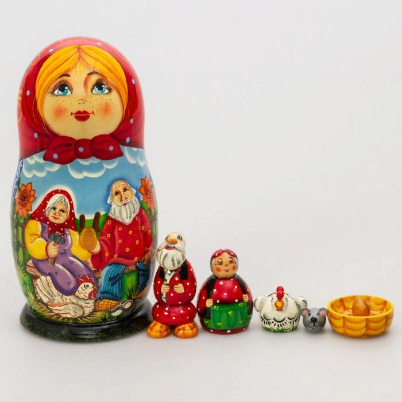 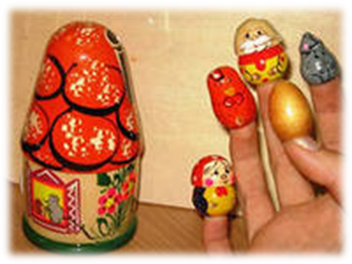 Матрешки - магниты
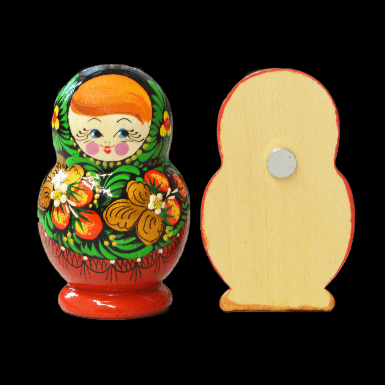 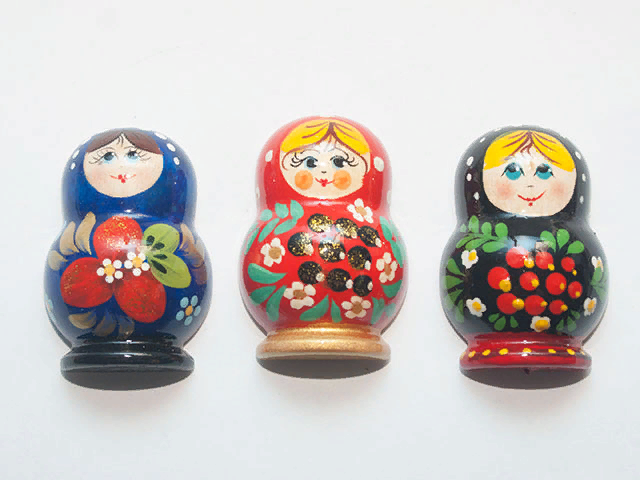 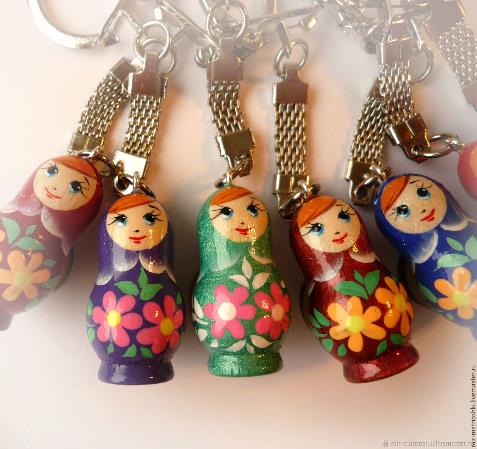 Матрешка -брелок
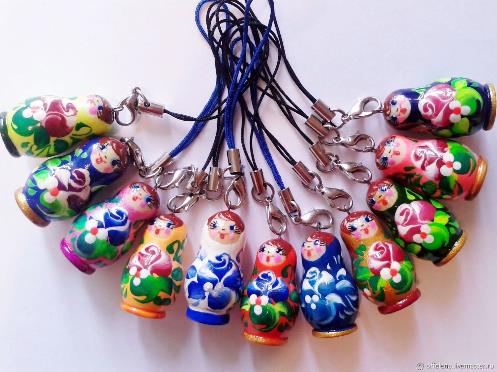 Матрешка – елочные украшения
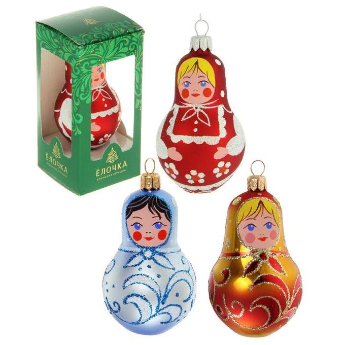 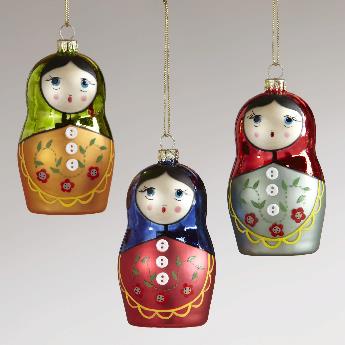 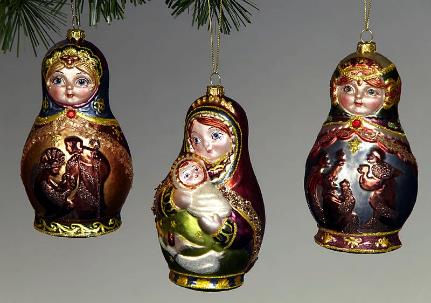 Красавица Матрешка стала символом России
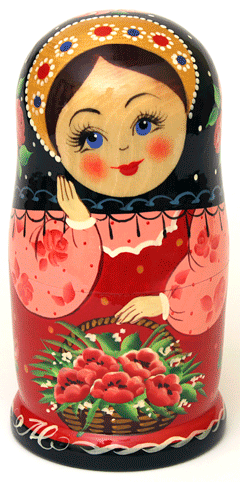 Спасибо 
за 
внимание!